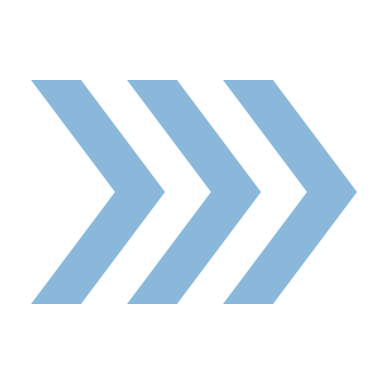 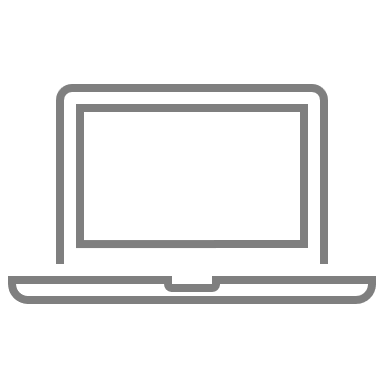 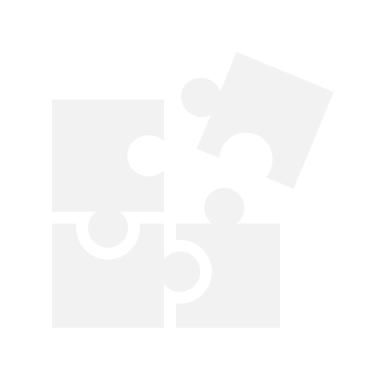 PROTOTYPING WORKBOOK
Eine praktische Vorlage zum Prototypen von Dashboards in PowerPoint.
Analytics Dashboard | EUR, ΔBUD | YTD 2023
Δ 0,5%
Δ -1,2%
In allen Balkendiagrammen wird der Umsatz angezeigt
Kategorie HI
Region HI
Gewinn
Umsatz
Produkt 782
Gewinn	2.000 EUR
Umsatz	1.500 EUR
31,4
2,7
Zoom | EUR, ΔBUD | YTD 2023
Strukturdiagramme
Guided Dashboard
Zeitdiagramme
(Visuelle) Tabelle
Kacheln
Titel
Titel
Titel
Titel
Titel
Δ +8,3%
Δ +8,3%
Σ39.800 TEUR
Σ39.800 TEUR
Σ39.800 TEUR
Σ39.800 TEUR
Δ + 3.200 TEUR
Δ + 3.200 TEUR
Δ + 3.200 TEUR
Δ + 3.200 TEUR
Verteilungen und Beziehungen
Zusammensetzung
Visuelle Filter
Titel
Δ +8,3%
Navigation & Sticker
Years
2015
2021
Hinweise
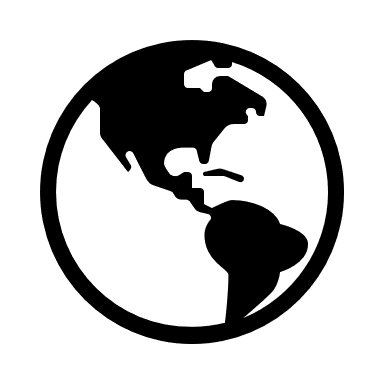 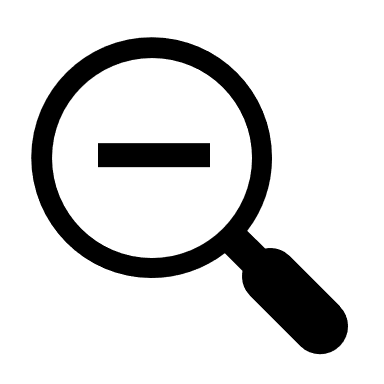 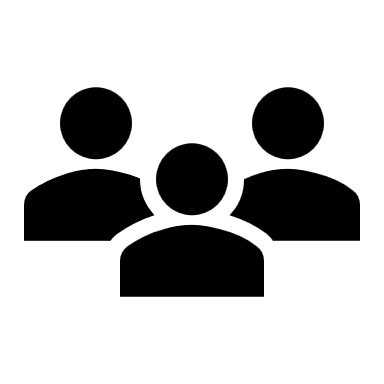 Kennzahl 1	2.000 EUR
Kennzahl 2	1.500 EUR
∆ Kennzahl	500 EUR
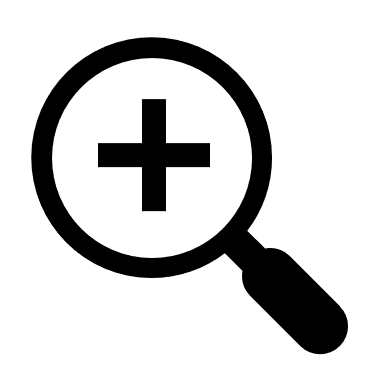 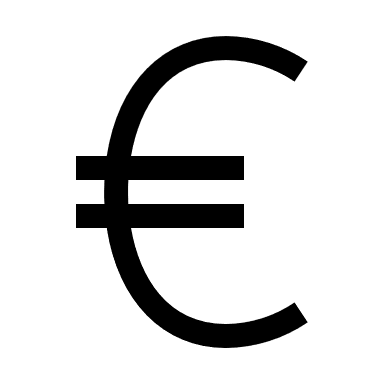 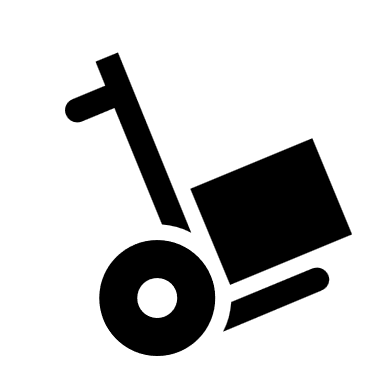 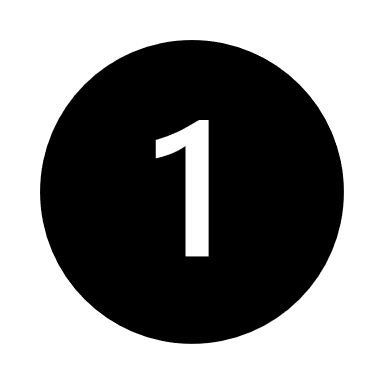 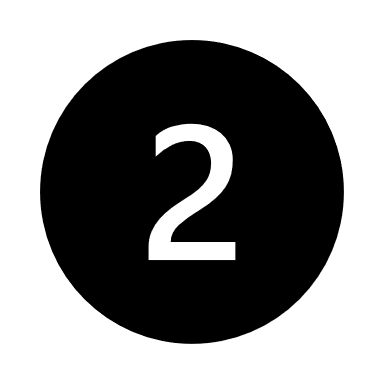 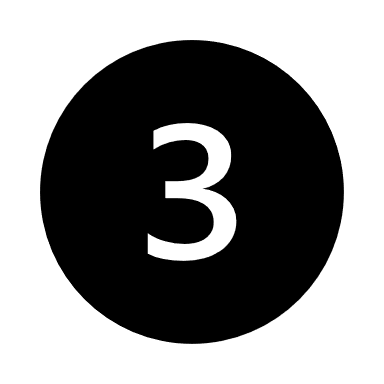 Kennzahl 1	2.000 EUR
Kennzahl 2	1.500 EUR
∆ Kennzahl	500 EUR